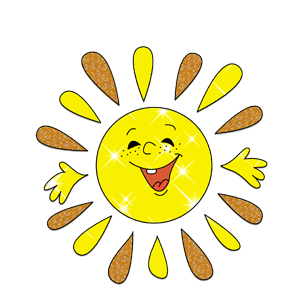 Проект по ПДД
«Дороги и дети»
Средняя группа
МБДОУ «ДС ОВ № 8» г. Усинска




                                                                               воспитатель: Шахпазова О.Г.
                                                                            май 2014 г.
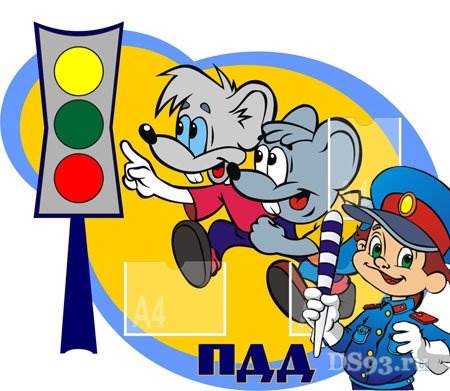 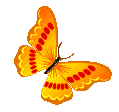 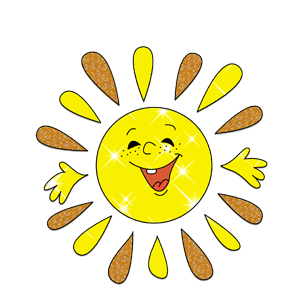 Цель проекта:
Развивать проектную деятельность.
Расширить и систематизировать представления детей о правилах безопасного поведения на улицах и дорогах. 
    Воспитывать культуру поведения на     улице и в общественном транспорте
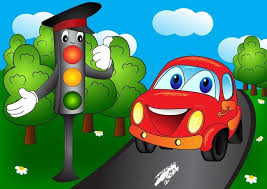 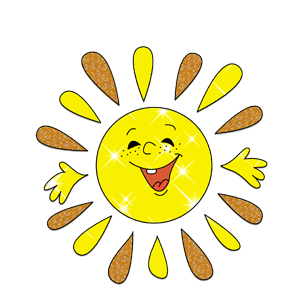 Задачи: 
 Закрепить знания о правилах перехода улицы без     помощников, пешеходном переходе, светофоре, правилах поведения в общественном транспорте.
Развивать кругозор детей память, речь, внимание, наблюдательность, мышление.
Развивать навыки применения дошкольниками и их родителями правил дорожного движения.
Воспитывать грамотного пешехода.
Продолжать формировать чувство ответственности за свою жизнь
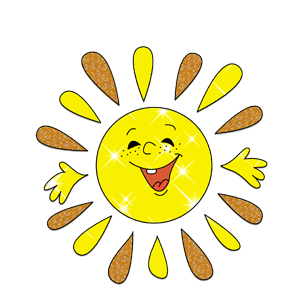 Паспорт проекта:
Тип проекта:                                                        игровой, 
                                         практико – ориентировочный                                                 По числу детей:                                                     групповой                                      По продолжительности:                                     краткосрочный( 2 недели)
                                                 Участники проекта: 
               воспитатели, дети, родители, специалисты и персонал ДОУ.
                                     Направления развития:                                        социально-личностное,                                        познавательно-речевое

                     Доминирующие образовательные области:
                       «Социализация», «Познание», «Безопасность»
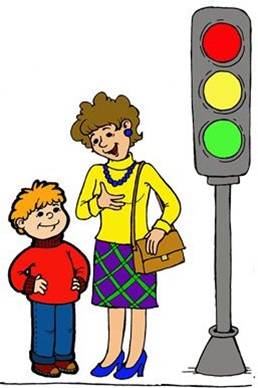 Актуальность темы
Актуальность проекта заключается в том, что у детей познавательное развитие, направленное на удовлетворение социального интереса формируется только при условии целенаправленного руководства со стороны взрослых. Важно как можно раньше пробудить, развить и повысить стремление к получению практических навыков пешеходного безопасного движения.
Рост количества машин на улицах наших городов и поселков, увеличение скорости их движения, плотности транспортных потоков, растущие пробки на автодорогах –все это является одной из причин дорожно-транспортных происшествий. Никого не оставляет равнодушным неутешительные сводки о ДТП, где потерпевшие, к сожалению, являются и дети. Поэтому обеспечение безопасности движения на дороге становится одной из важных государственных задач.
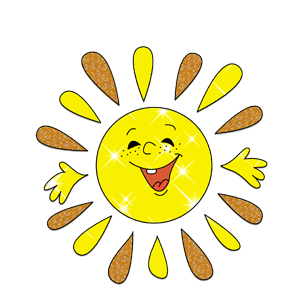 Этапы реализации проекта
1-й этап подготовительный: подбор необходимой литературы и материала, создание интереса у участников проекта.
2-й этап основной: проведение занятий, экскурсий, наблюдений, бесед, творческая деятельность, рассматривание иллюстраций, чтение литературы.
3-й этап заключительный:  изготовление атрибутов к сюжетно – ролевым играм.
1 этап - подготовительный
1.Постановка проблемы;2. Чтение художественной  	литературы по теме;3 Экскурсия на улицу;4.Рекомендации, папки - передвижки для родителей «Ребенок и взрослый на улице».
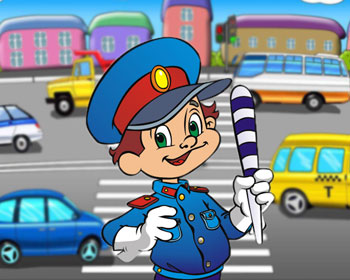 2 этап – основной  Беседы: «Соблюдение правил дорожного движения» с просмотром обучающих мультфильмов;«Правила поведения в транспорте», «Дорожные ситуации», «Мы по улице идем», «Дорожные нарушения», «Дорога в детский сад» Дидактические игры:                 «Угадай дорожный знак»,                      «Зажги свой огонек»,                     «Сложи машину»,                                      «Узнай и назови»
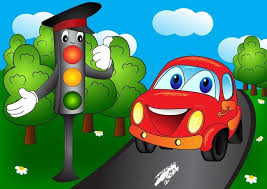 Художественное творчество:
   Рисование: «Машины нашей улицы»;
Аппликация: «Светофор»;
Конструирование «Автобус».
Чтение художественной литературы:загадки, стихи, пословицы о правилах дорожного движения.
А.Тюняева «Правила дорожного движения»
М.Приходкина « По улицам города»
М.Дружинина «Служебные машины»                       
                         Подвижные игры:
«Красный,зеленый»
«Будь внимателен»
«Воробышки и автомобиль»
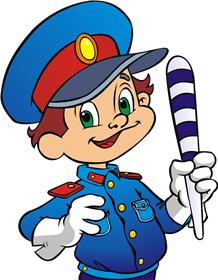 Создание игровых ситуаций:          «Вежливые дети»           «Ты потерялся на улице»Сюжетно-ролевые игры:          «Автобус»,  «Улица» (дорожное движение с участием машин, пешеходов) Подвижные игры «Стоп!», «Цветные автомобили», «Зеленый ,красный» и тд.
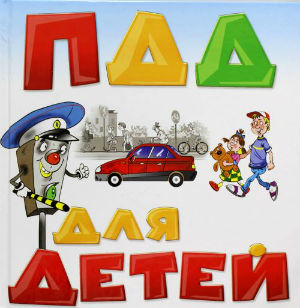 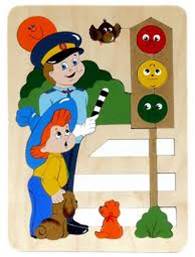 Прогнозируемый результат:
Соблюдает элементарные правила безопасного поведения на улице и в транспорте.
Создание необходимых условий для организации совместной деятельности с родителями по охране и безопасности жизни детей.
Продолжает воспитывать  внимательность, умение ориентироваться при переходе улицы.
Привитие у детей устойчивых навыков безопасного поведения в любой дорожной ситуации.
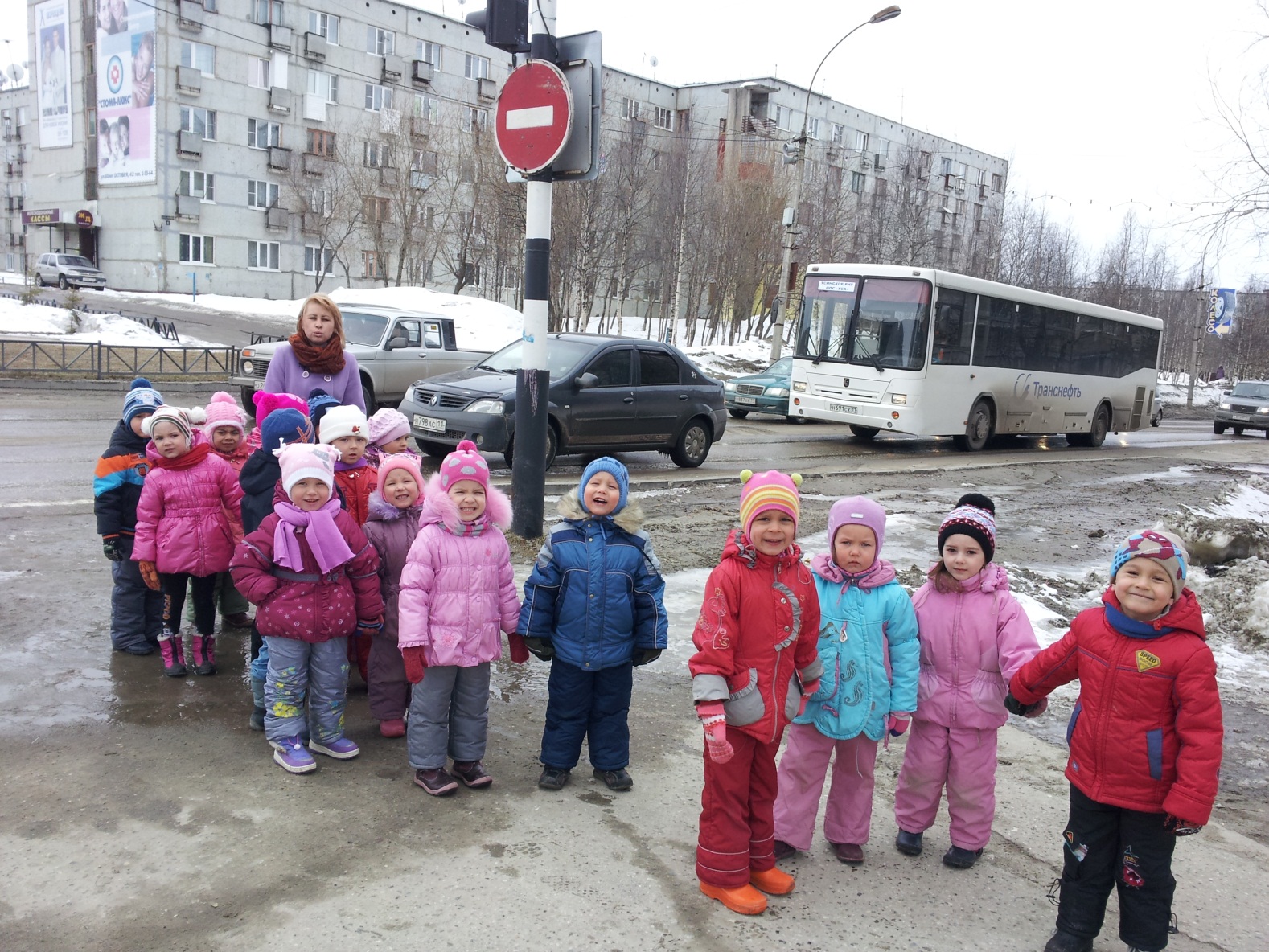 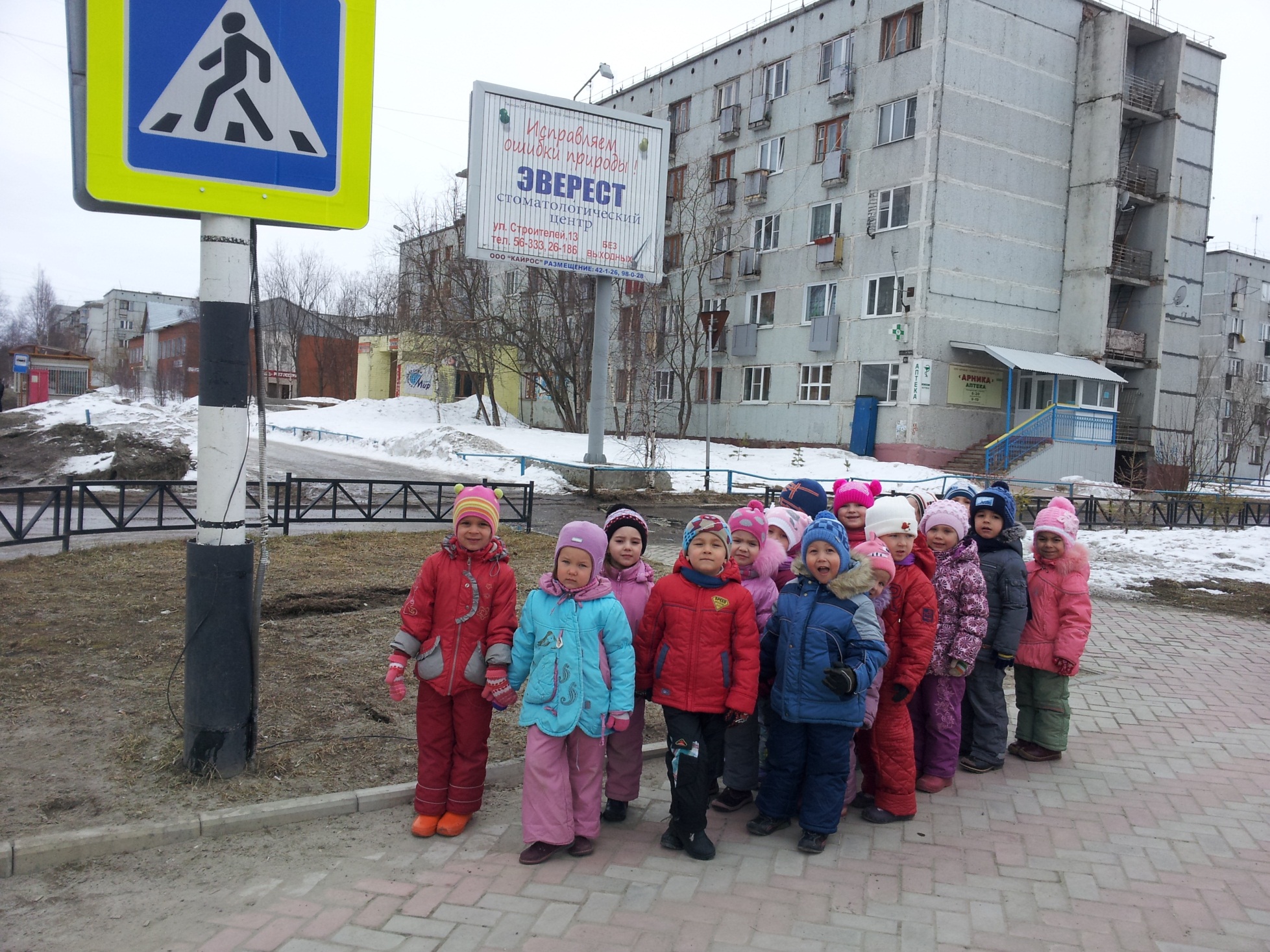 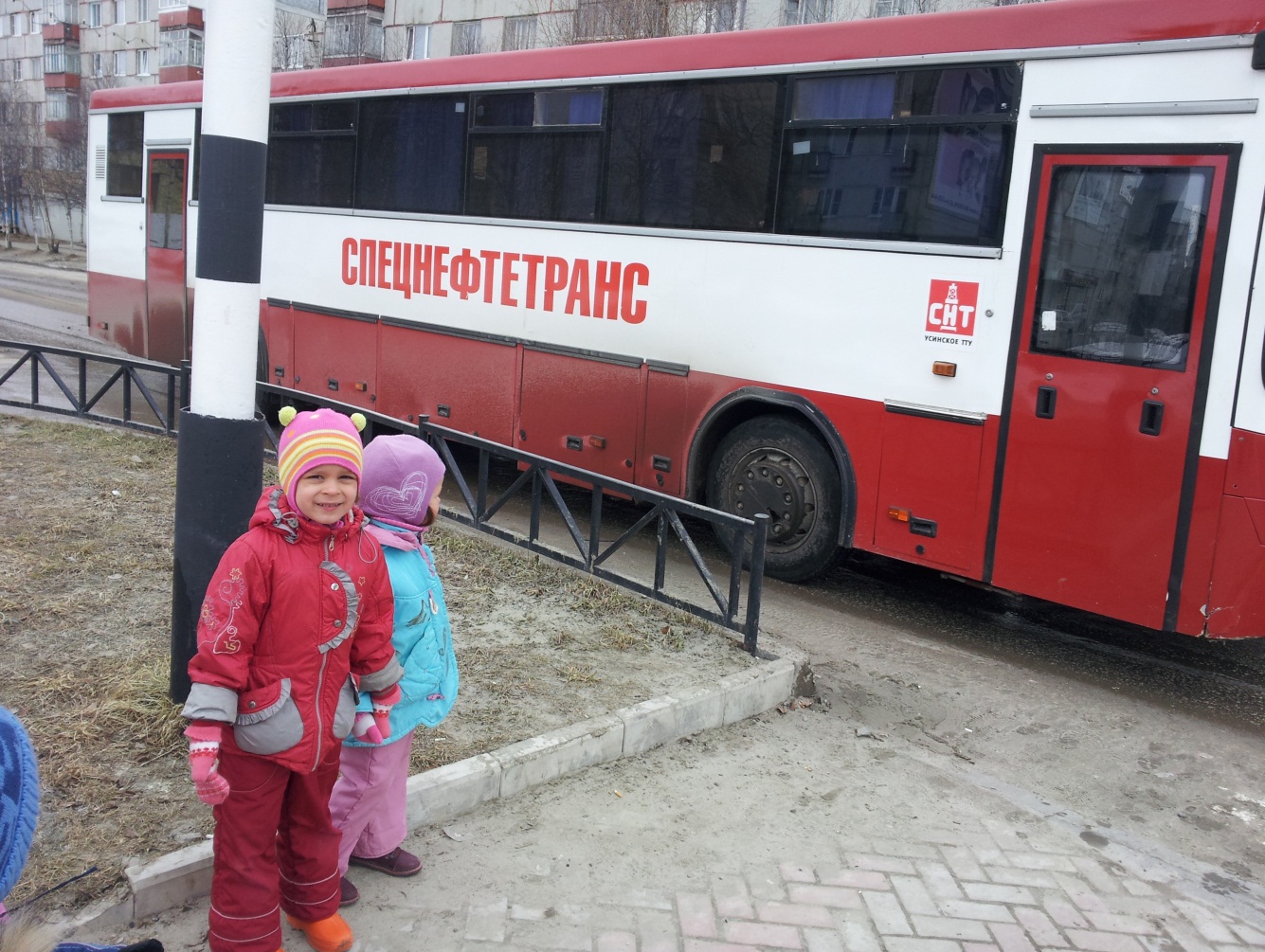 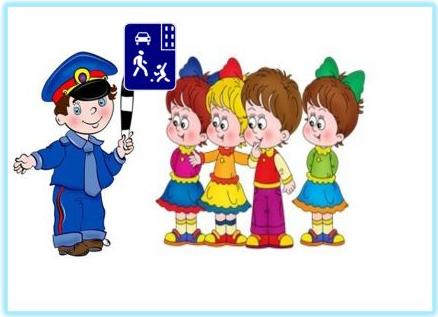 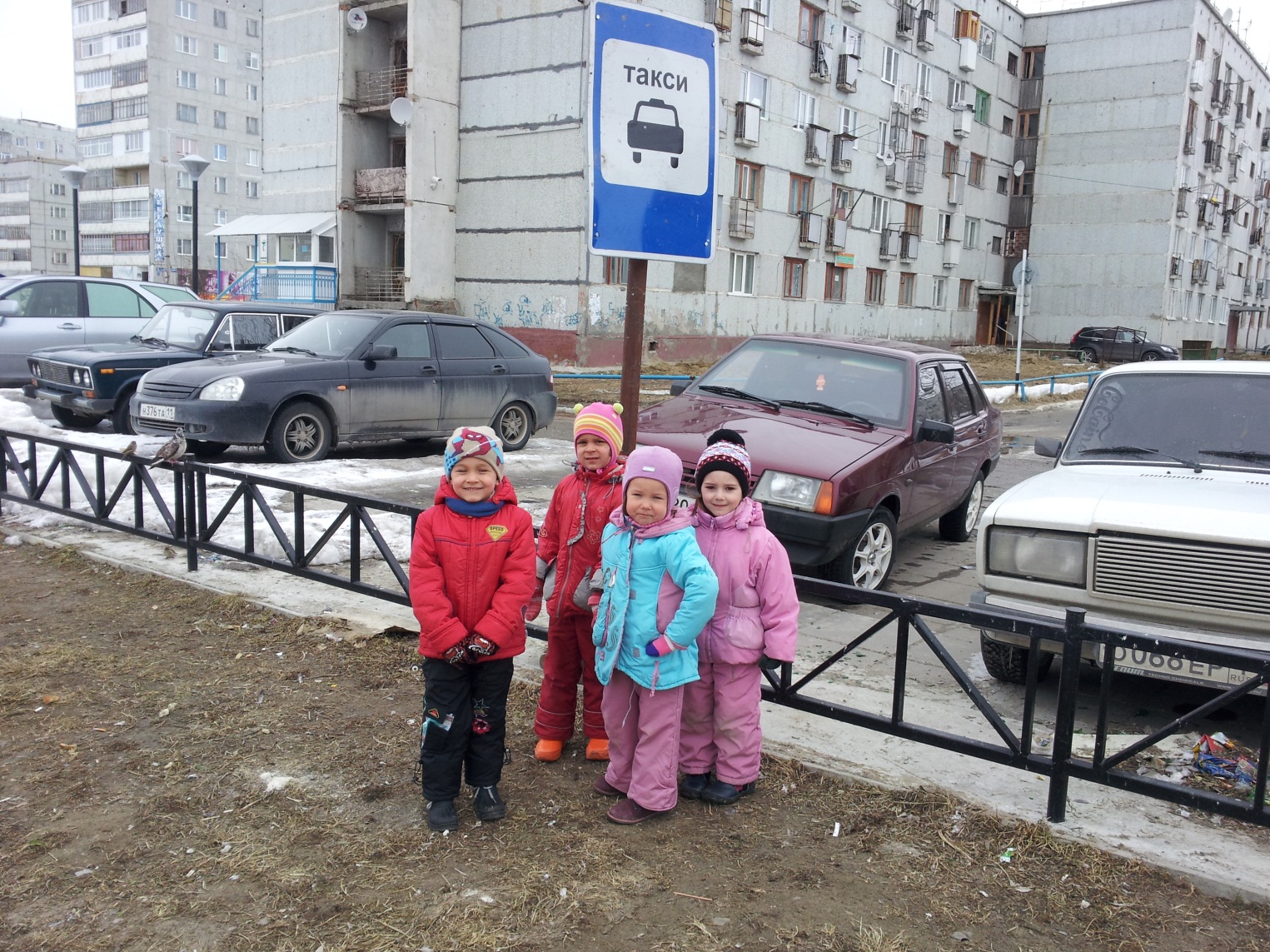 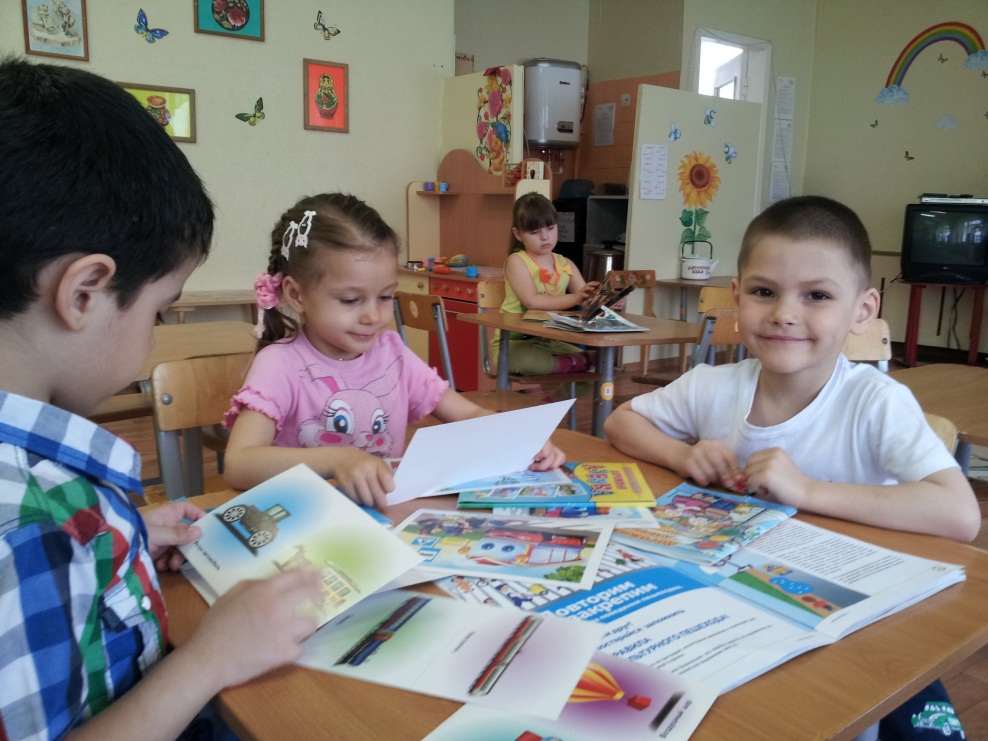 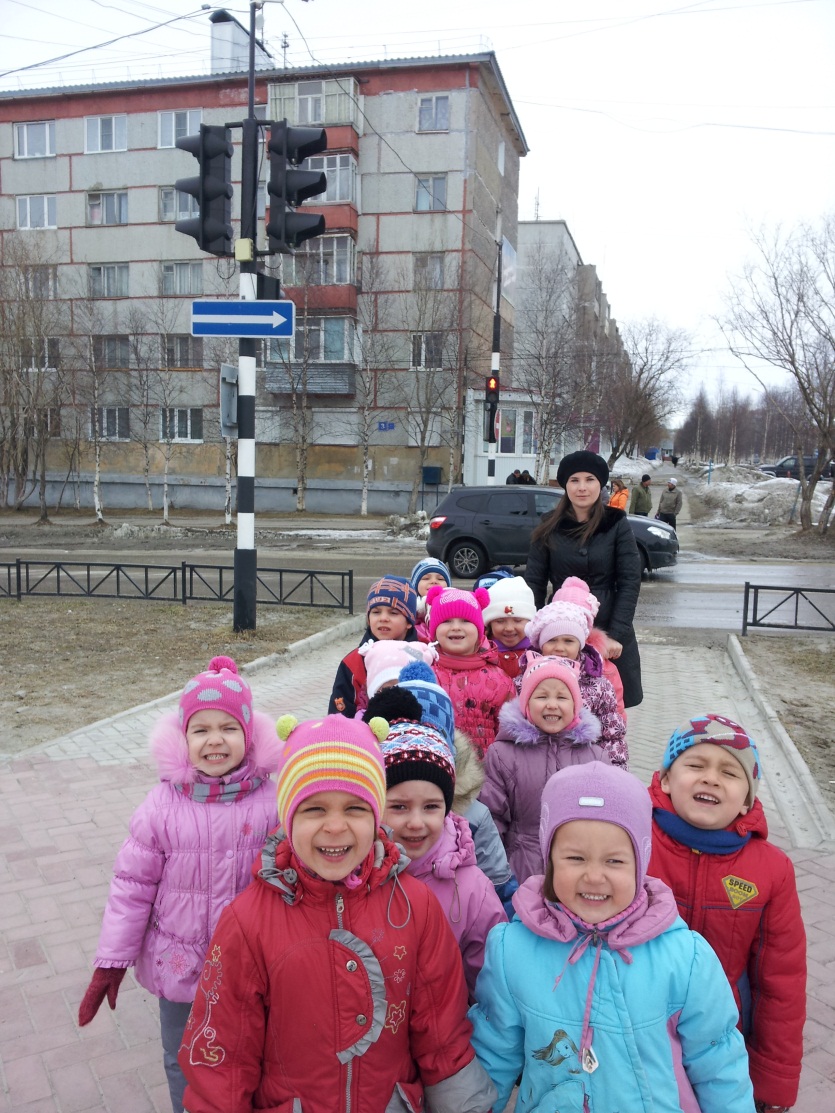 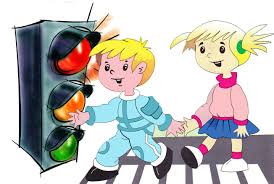 3 этап- заключительныйРазвлечение «В гостях у светофора»
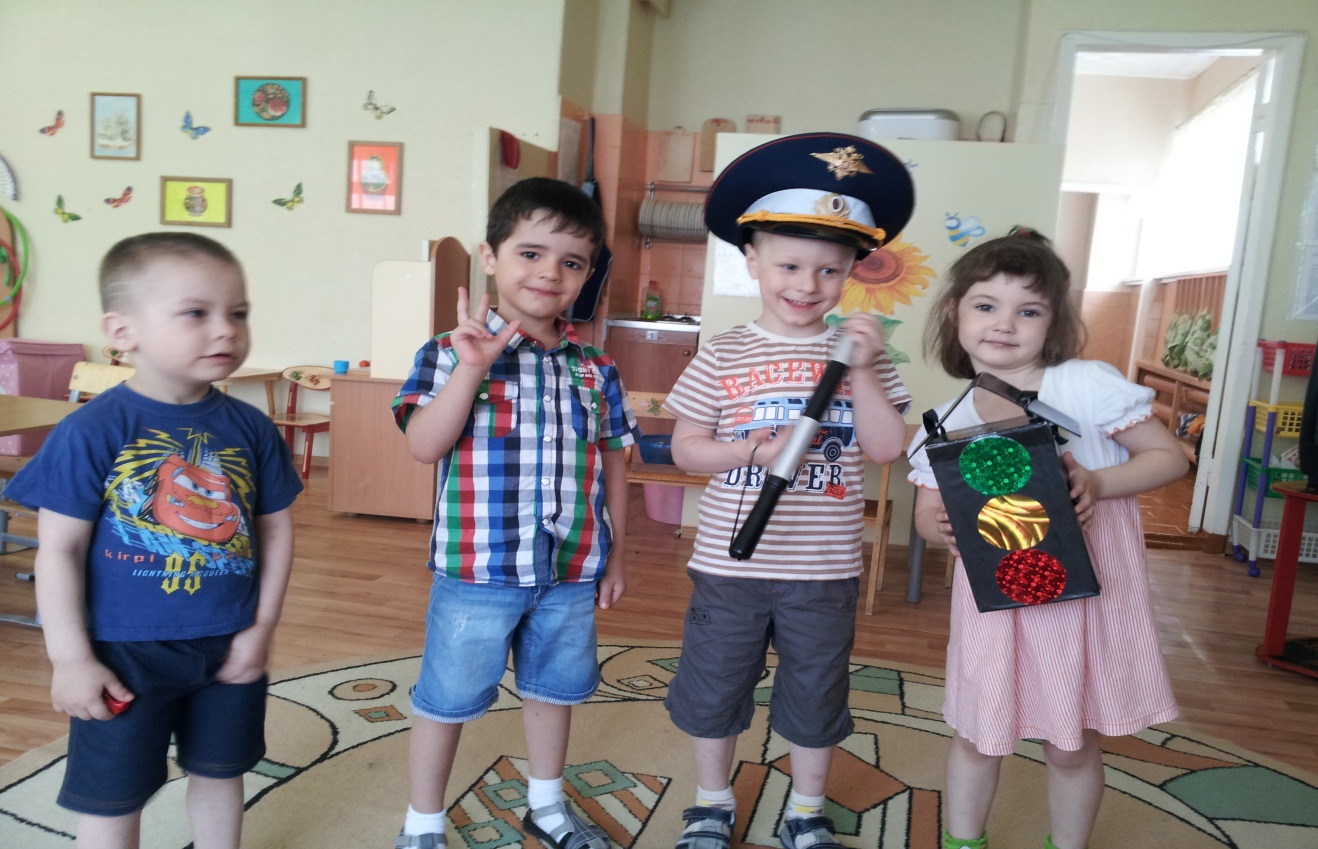 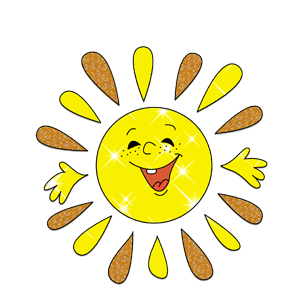 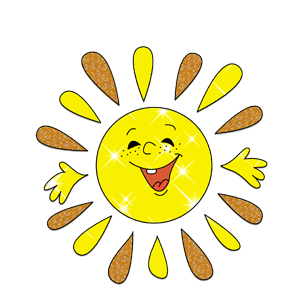 Продукт проекта:
Театрализованное представление «Шоу-шоу Светофор»
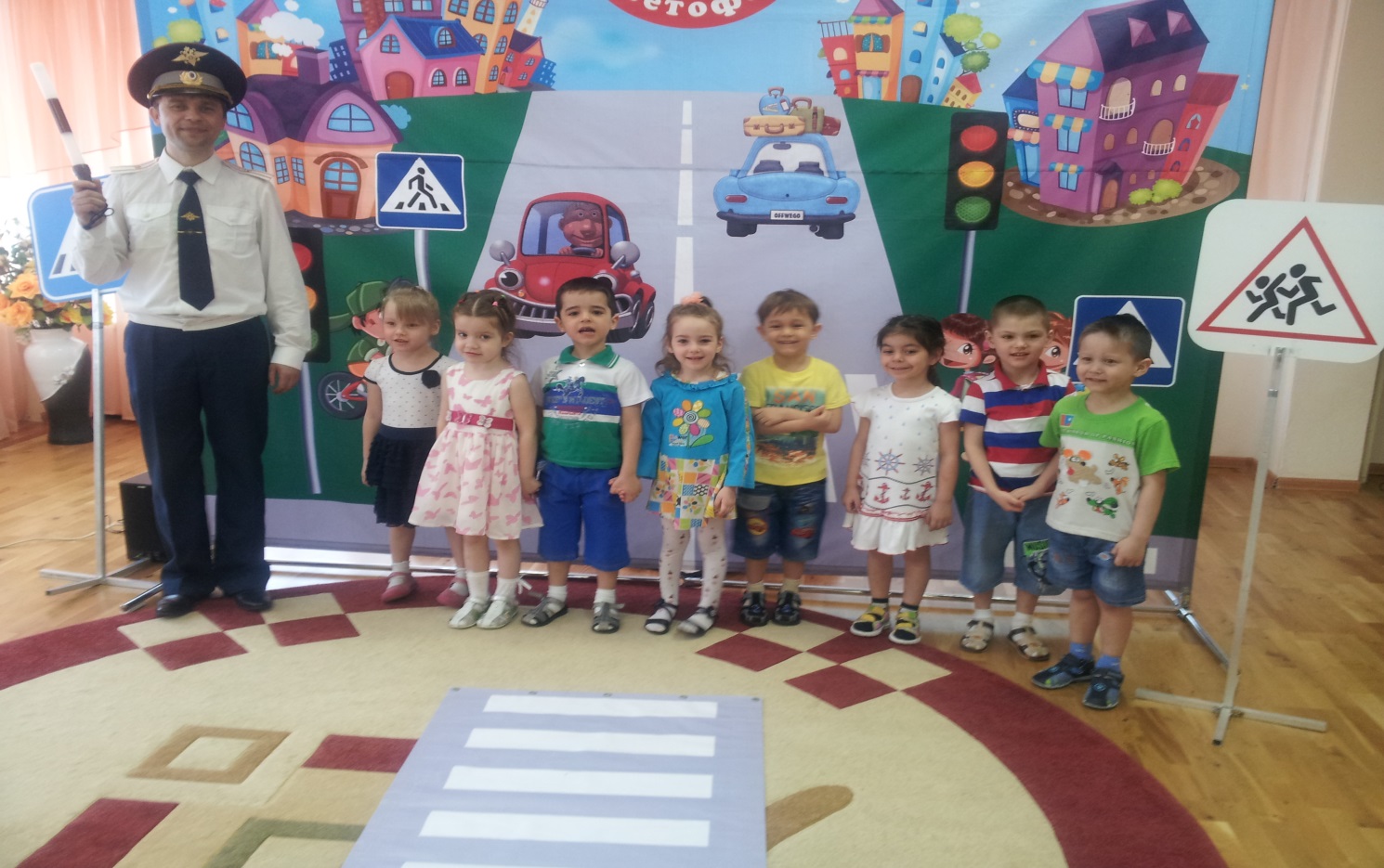 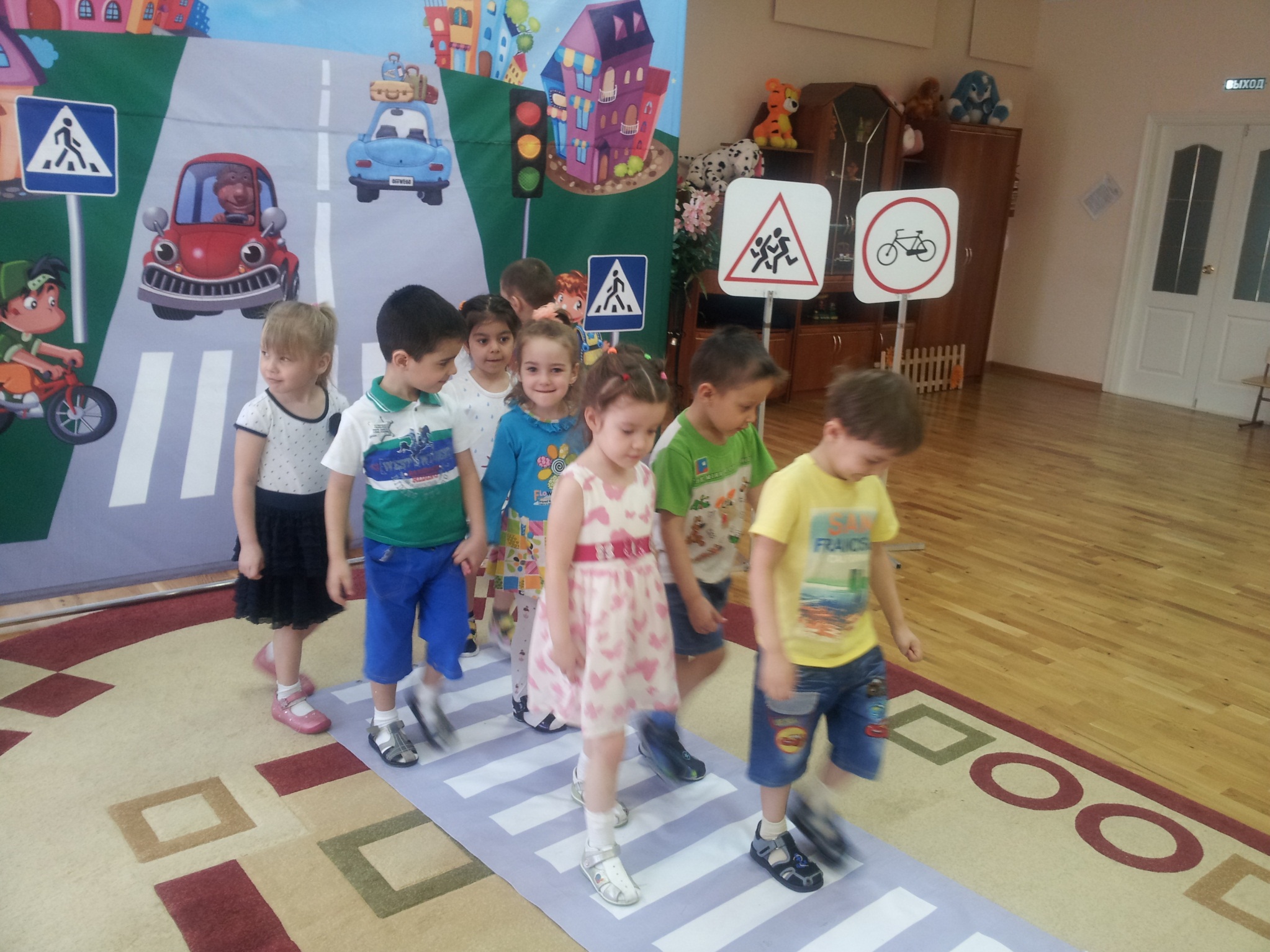 Изготовление атрибутов к сюжетно-ролевым      играм.
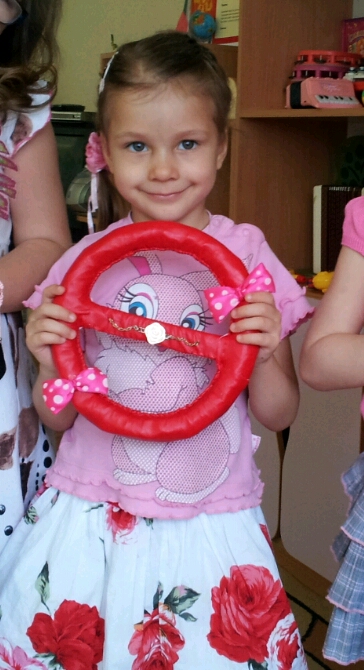 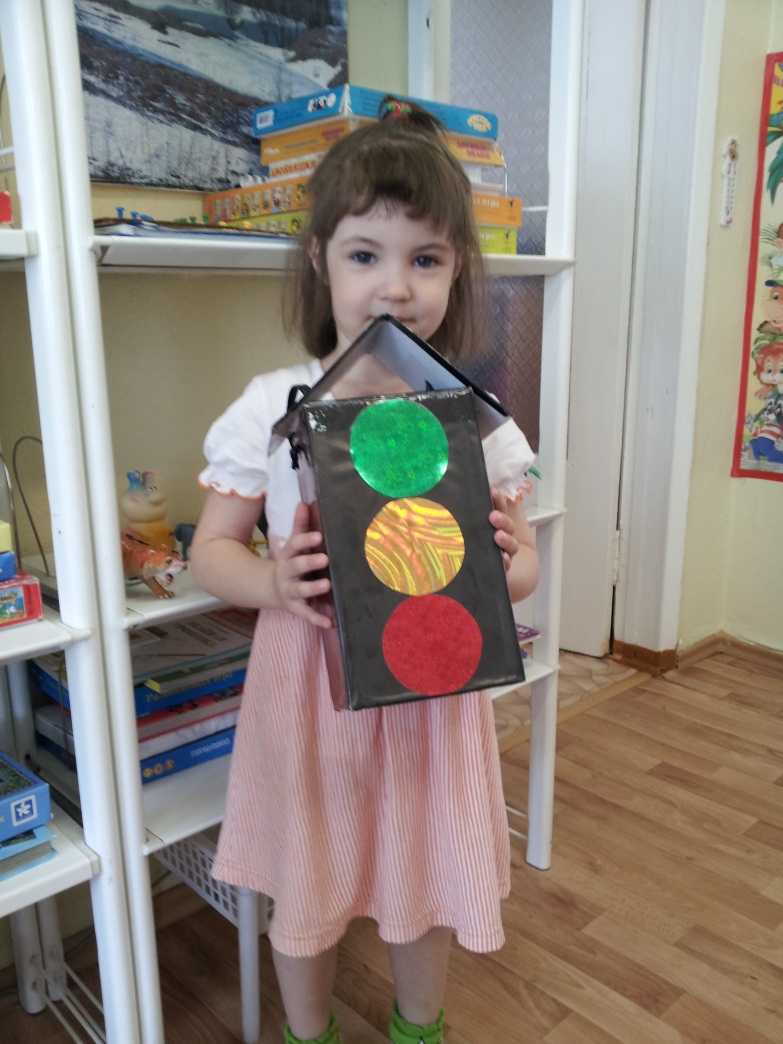 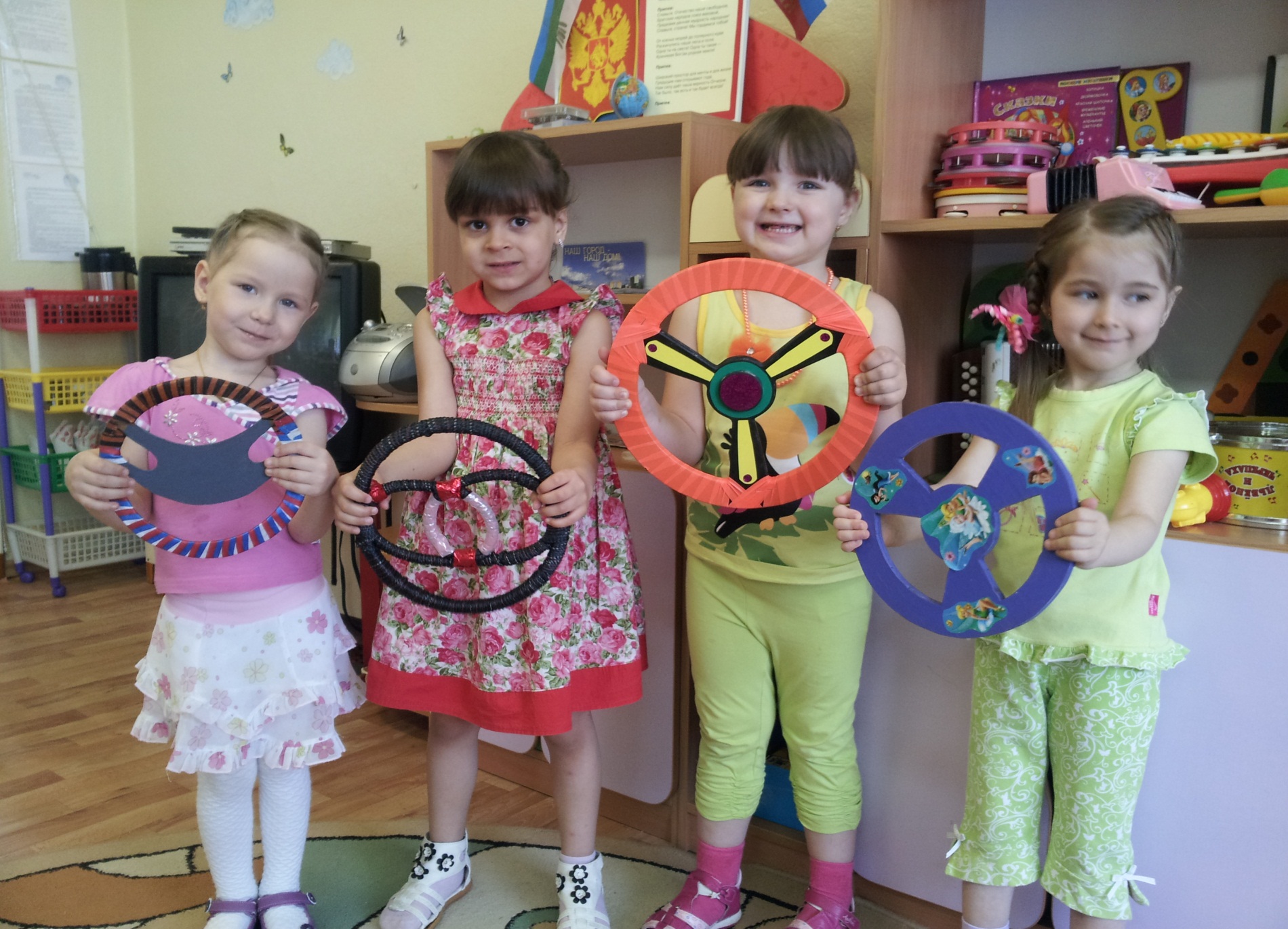 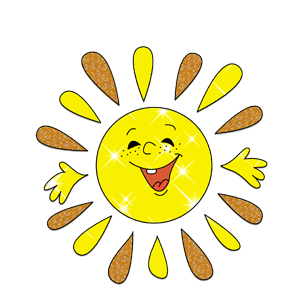 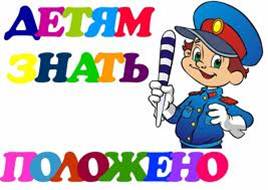 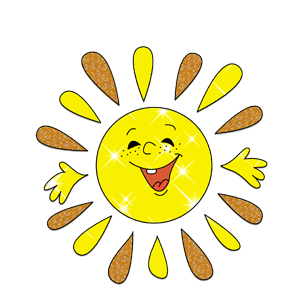 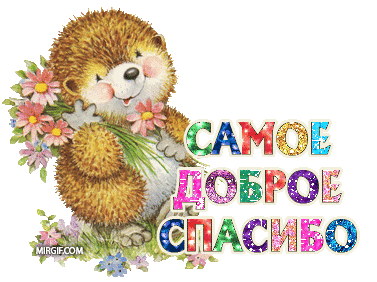